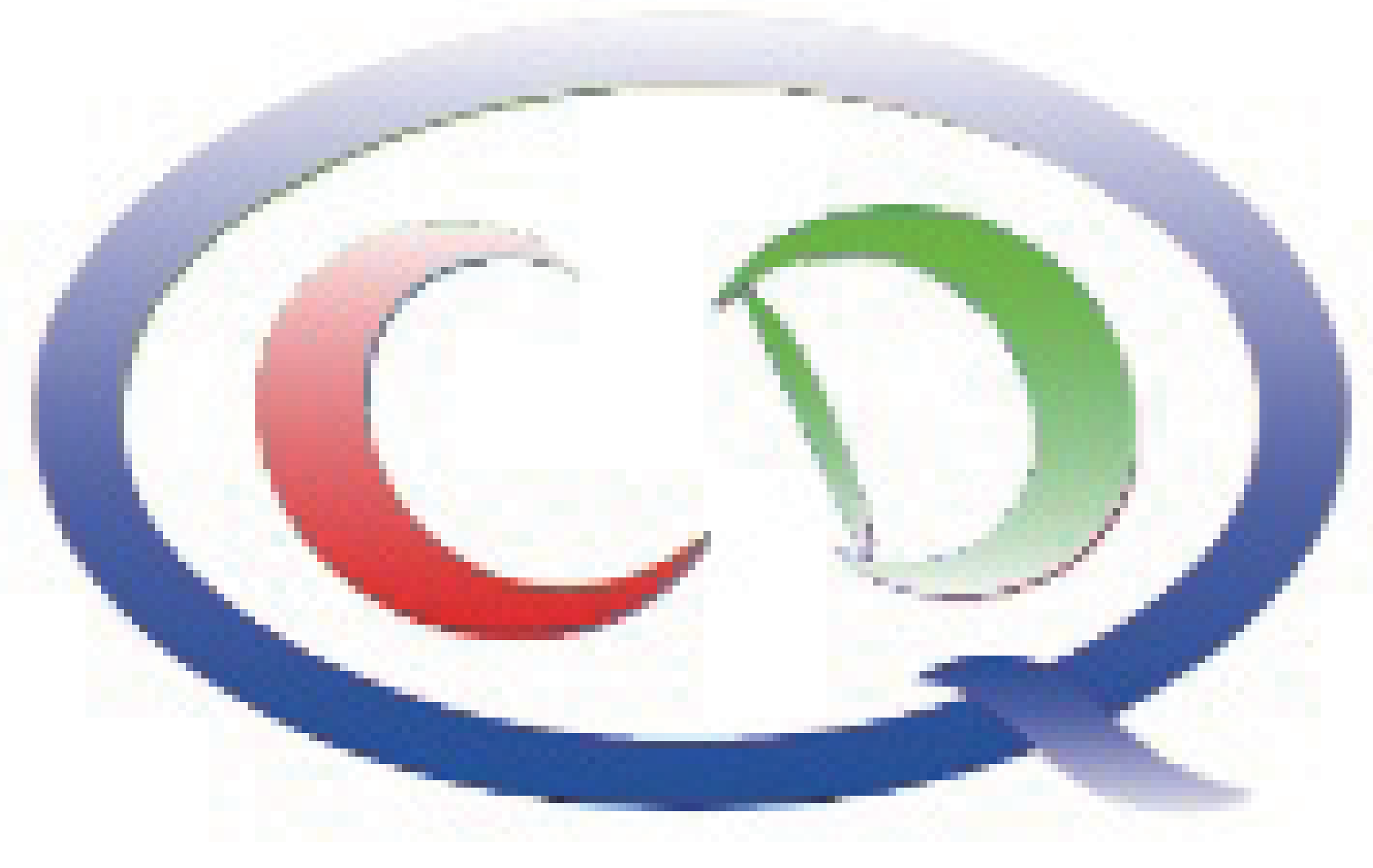 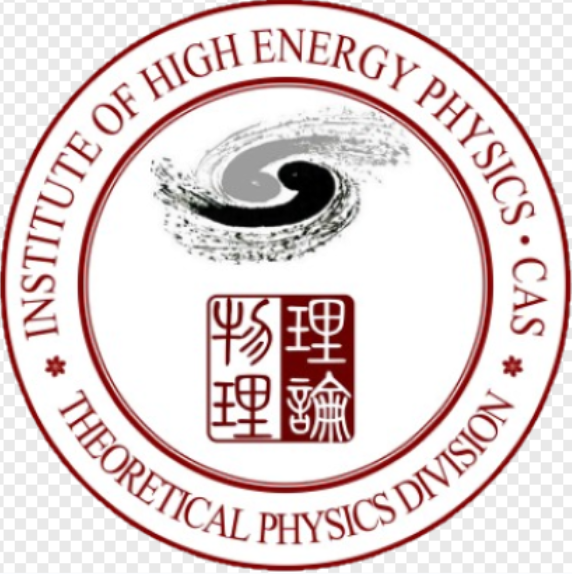 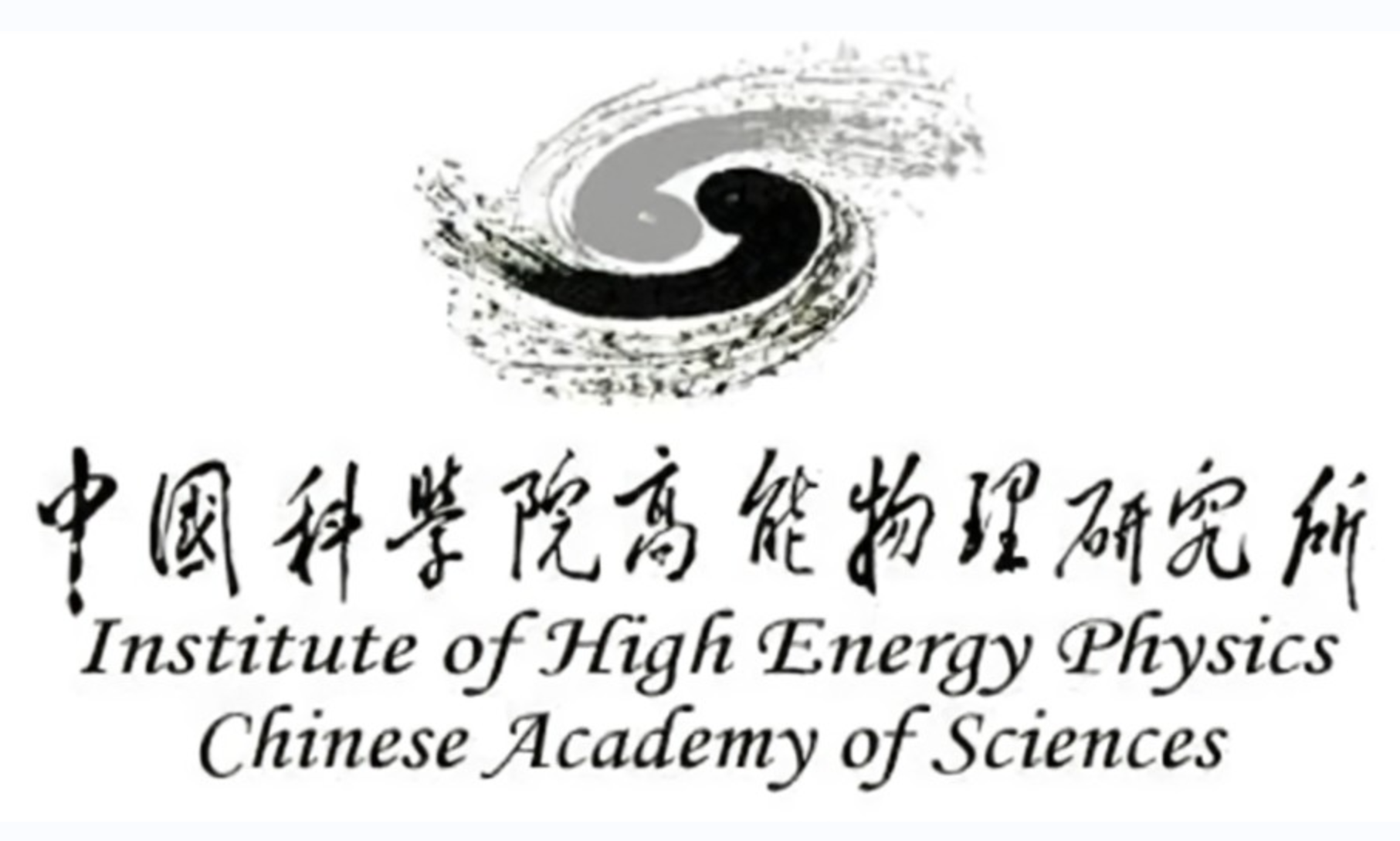 段鸣晓(Ming-Xiao Duan)
In collaboration with 邱林 (Lin Qiu), 凌悉哲(Xi-Zhe Ling), and 赵强 (Qiang Zhao)
July 19, 2023 to July 22, 2023
山东日照
第七届强相互作用量子色动力学对称性及其物质结构学术研讨会
1
Content
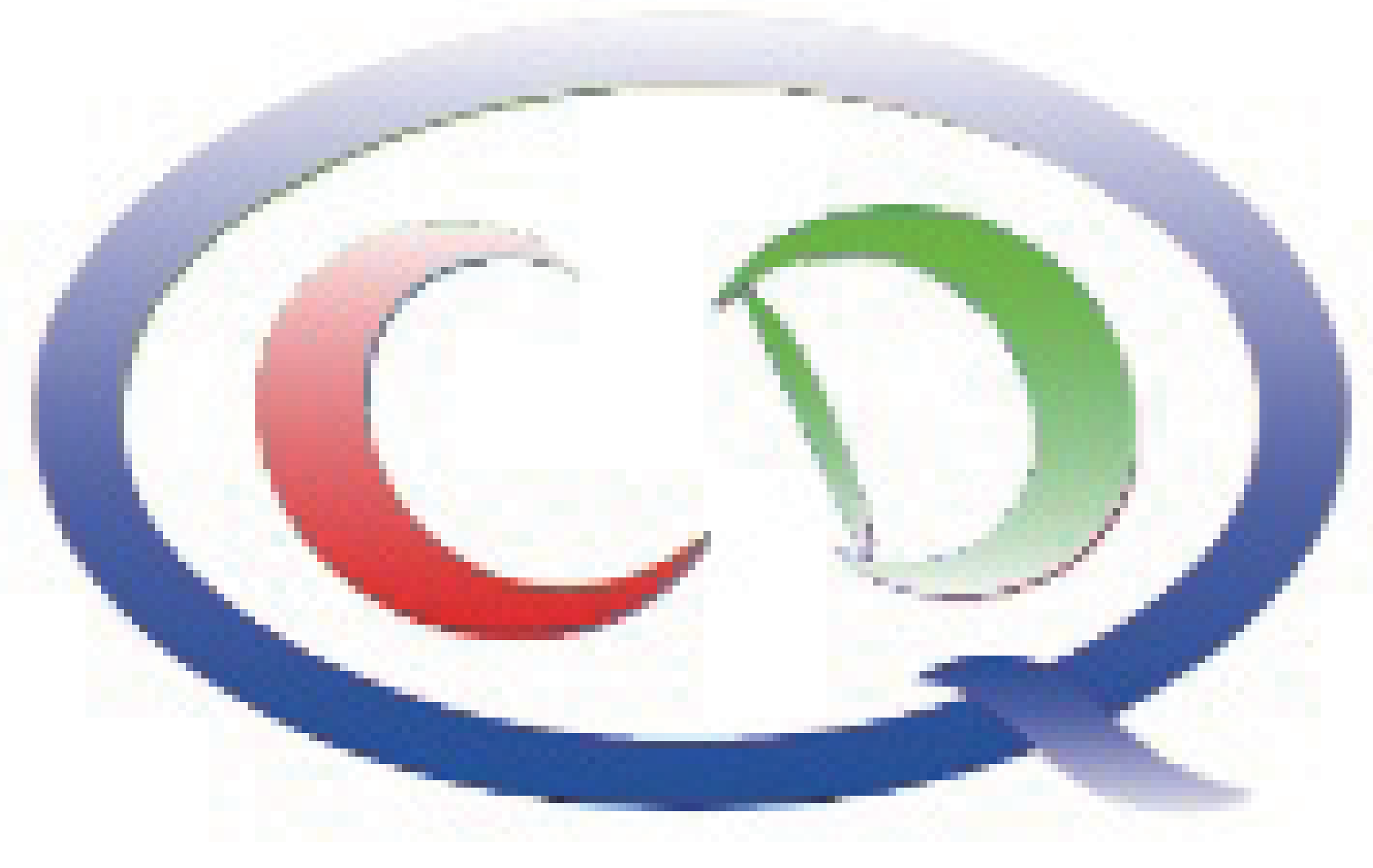 2
Discovery of Pc
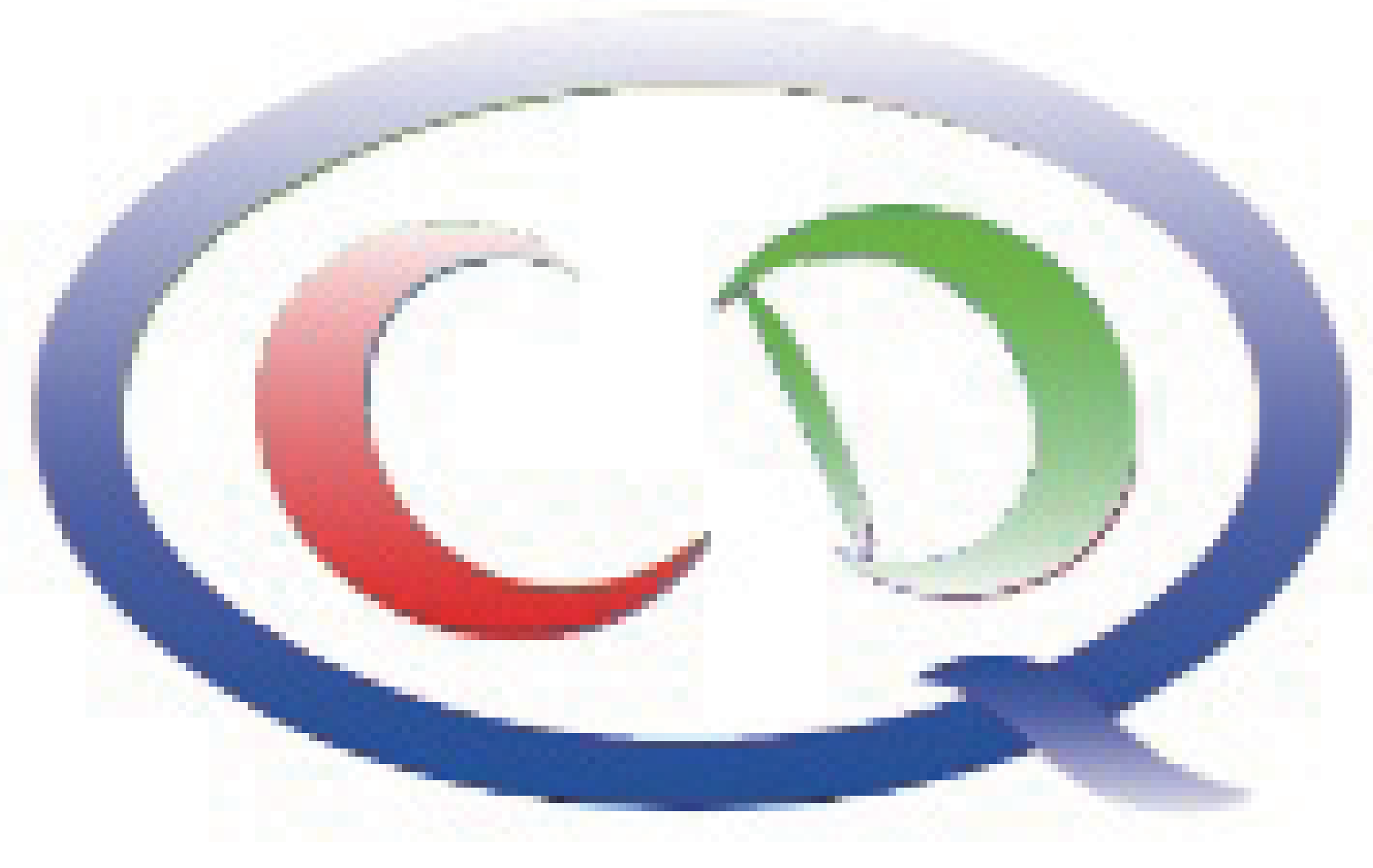 2015:
2019:
LHCb Phys.Rev.Lett. 122 (2019) 22, 222001
LHCb Phys.Rev.Lett. 115 (2015) 072001
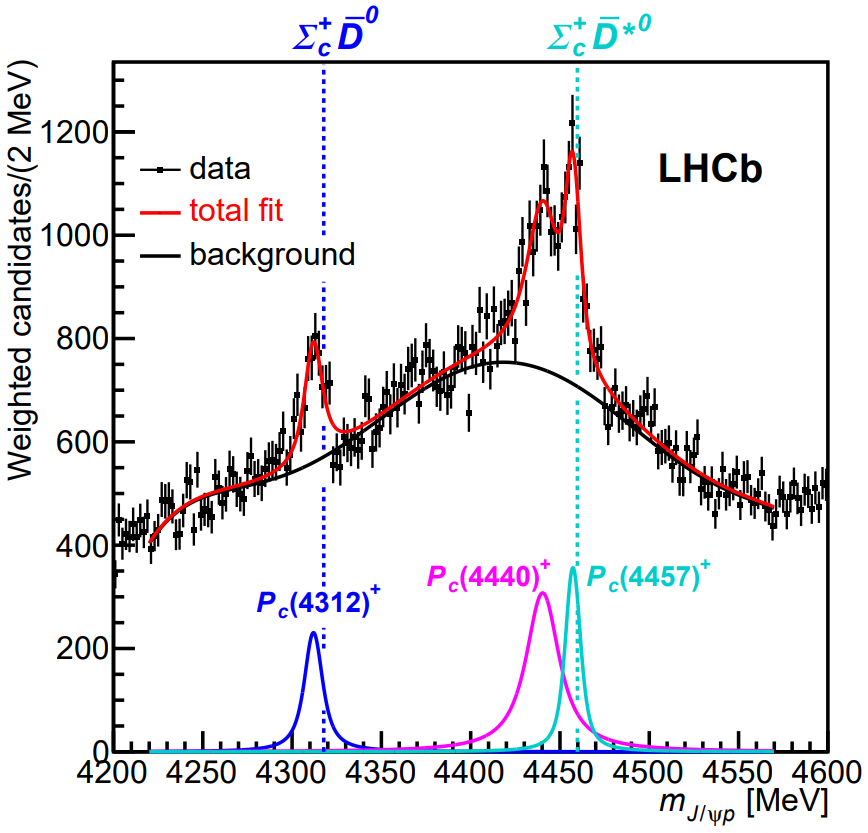 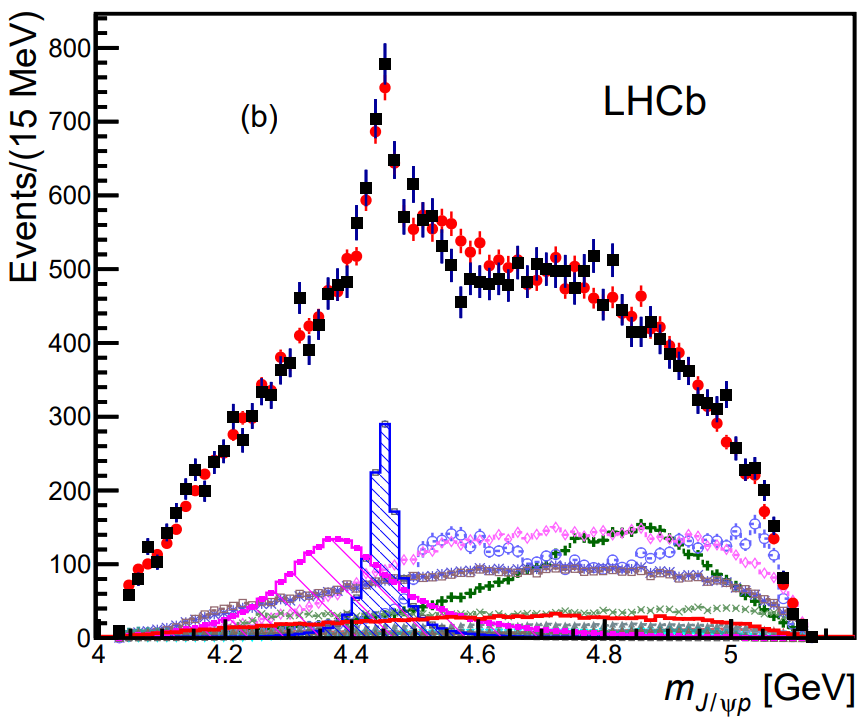 3
Theoretical studies of Pc
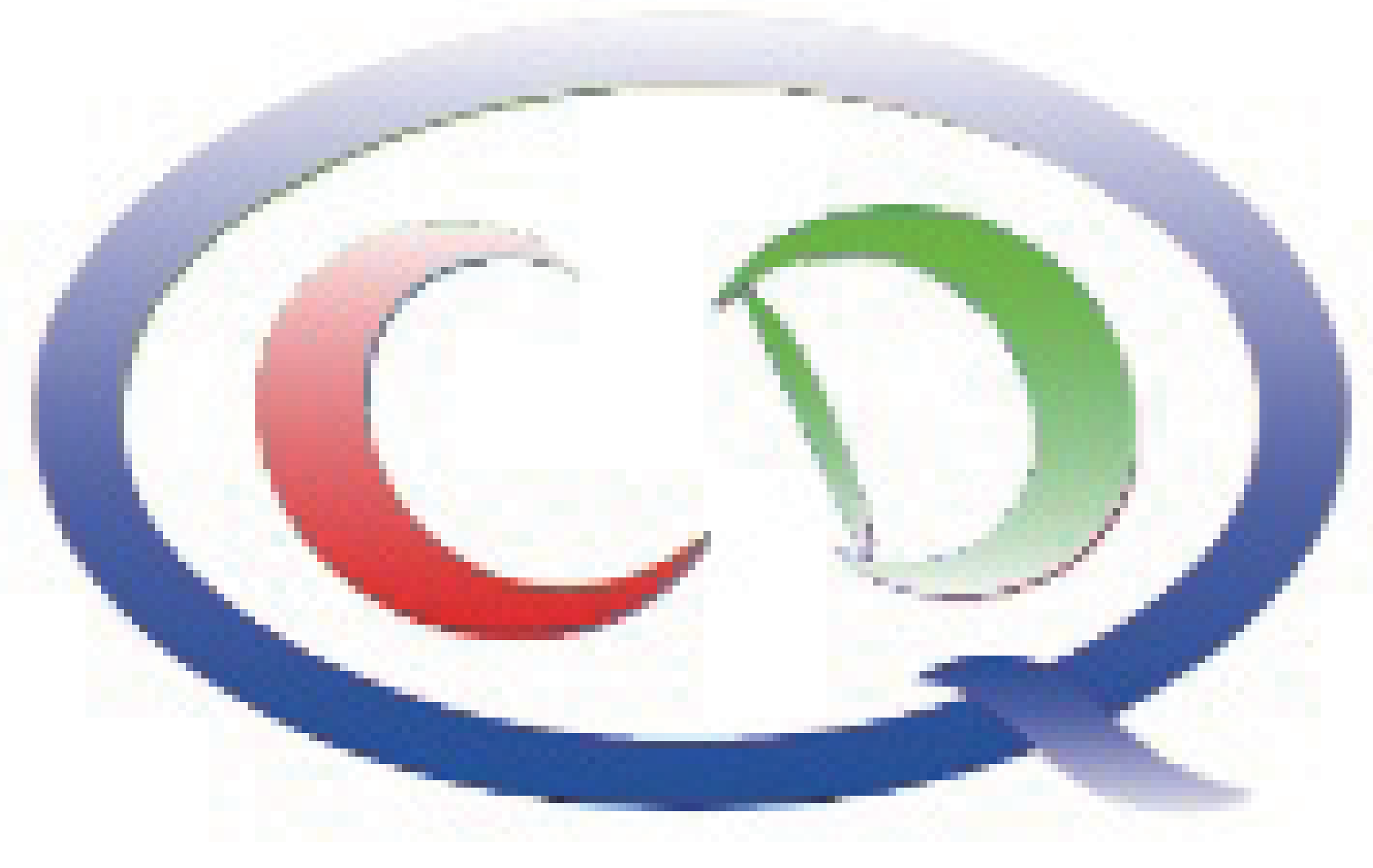 u
d
c
u
No molecular state
repulsive
attractive
[1] W.L. Wang et al.  Phys. Rev. C 84 (2011) 015203,
[2] Zhong-Cheng Yang et al. Chin. Phys. C 36 (2012) 6-13,
[3] Jia-Jun Wu et al. Phys.Rev.C 85 (2012) 044002.
......
???
4
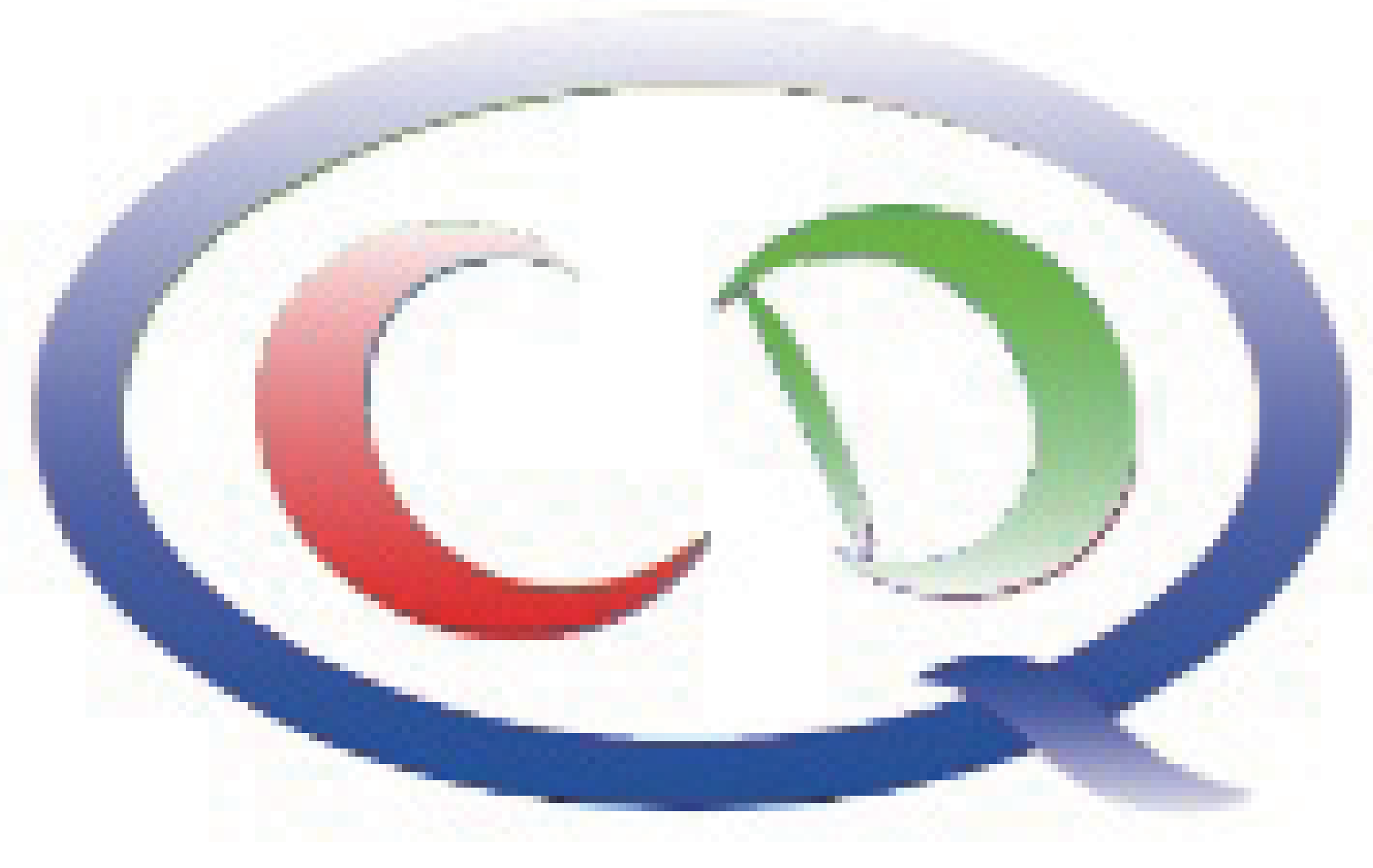 Feed-down phenomenon  of Pc states
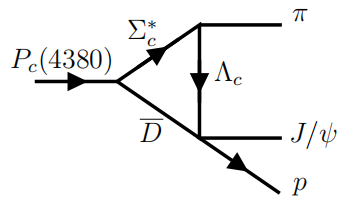 Nearly on-shell
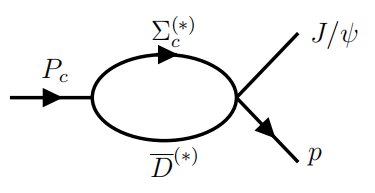 [1] L.D. Landau Nucl.Phys. 13 (1959) 1, 181-192,
[2] R.E. Cutkosky  J.Math.Phys. 1 (1960) 429-433,
[3] Jia-Jun Wu et al. Phys.Rev.Lett. 108 (2012) 081803.
1->2
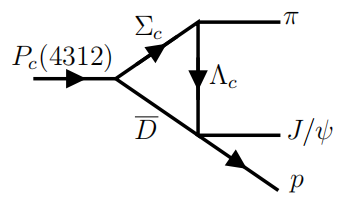 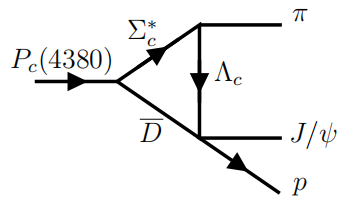 1->3
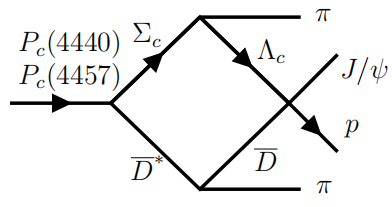 1->4
5
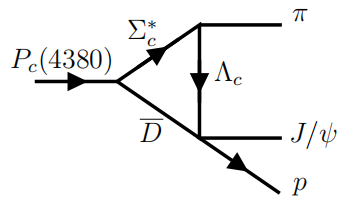 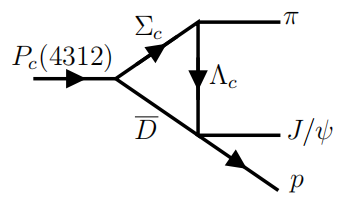 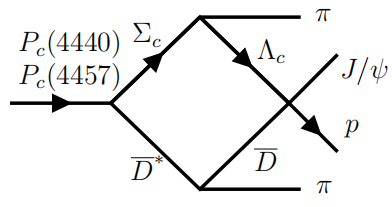 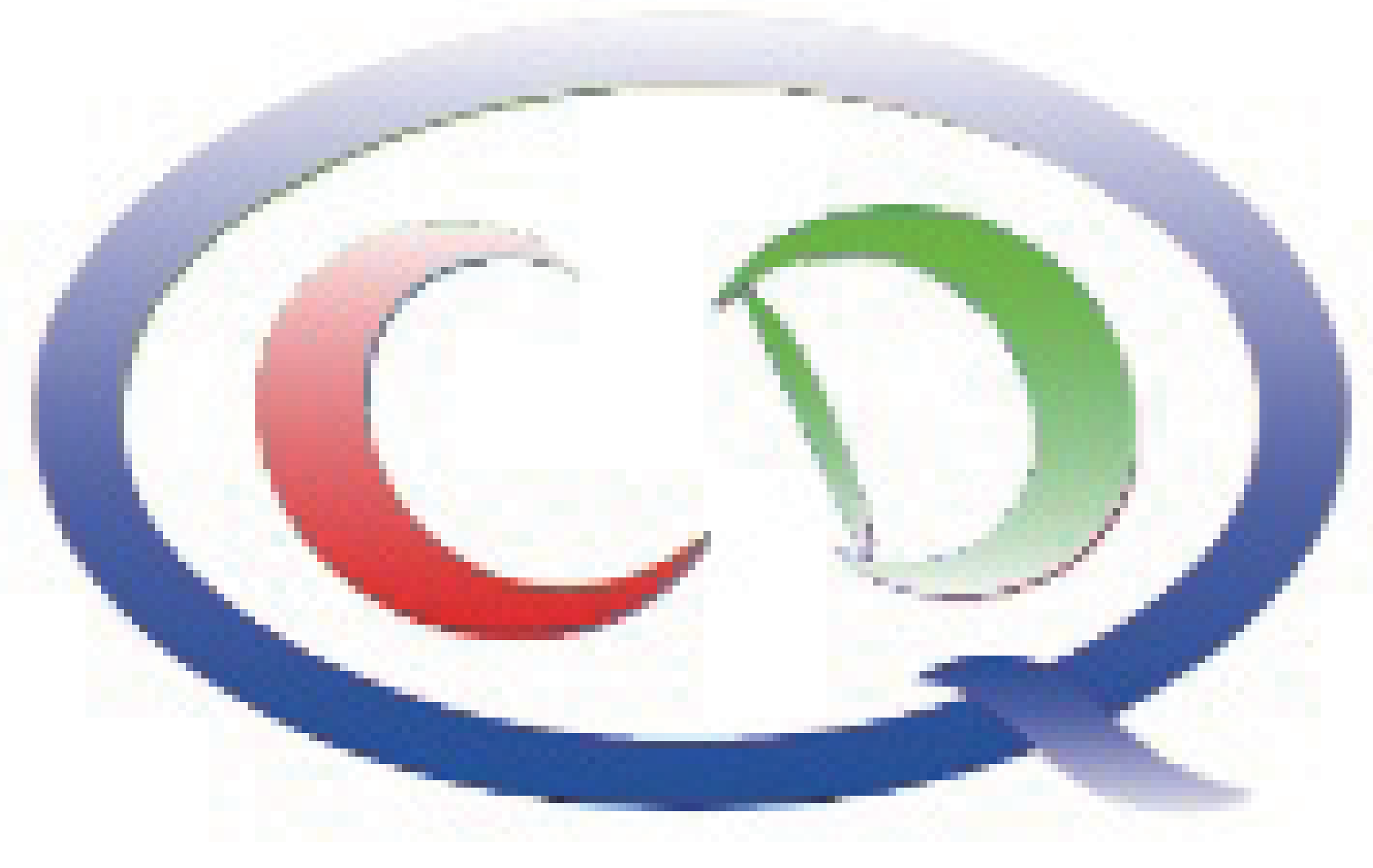 Feed-down phenomenon of Pc states
The processes can be calculated concretely by the Lagrangians and amplitudes shown here.
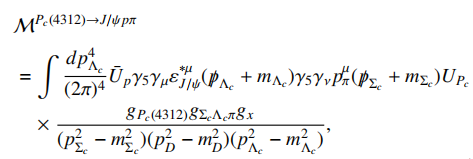 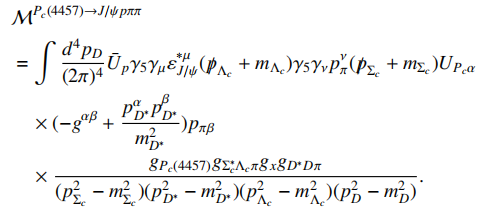 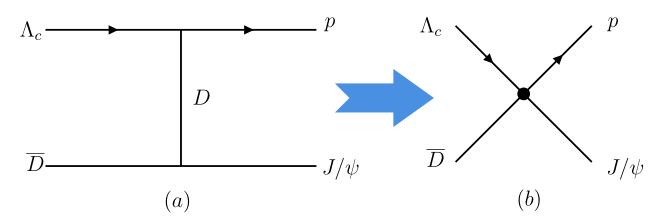 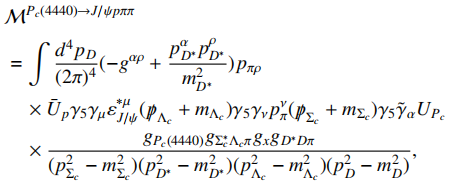 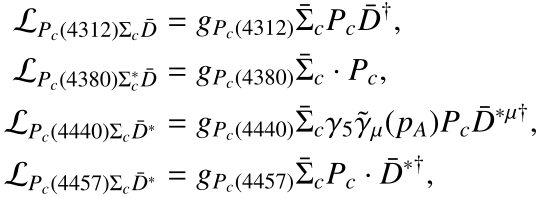 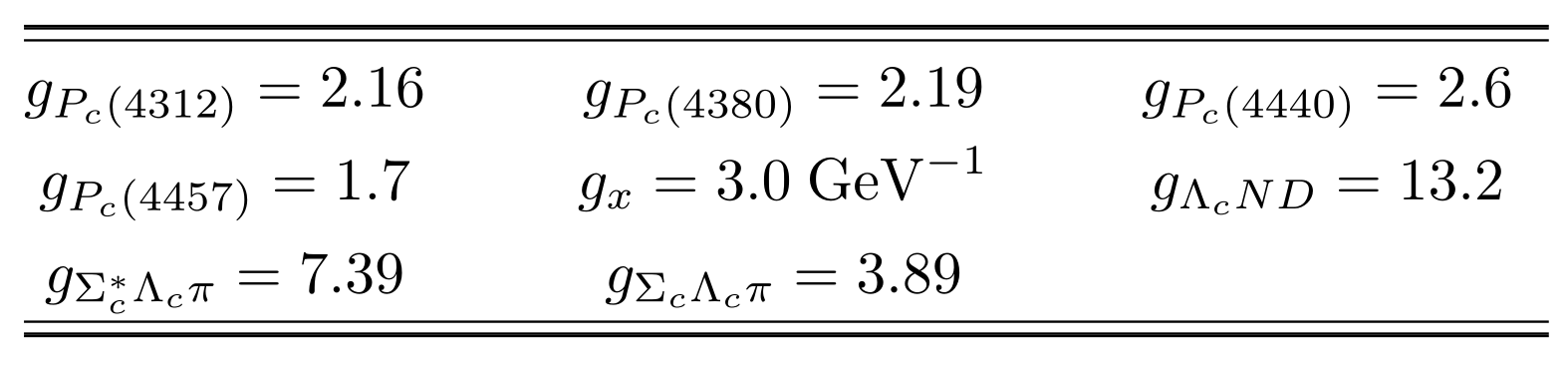 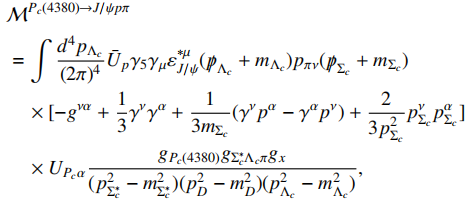 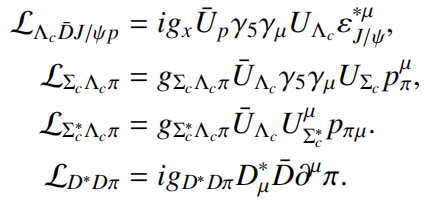 [1] Jia-Ming Xie et al. Eur.Phys.J.C 82 (2022) 11, 1061
6
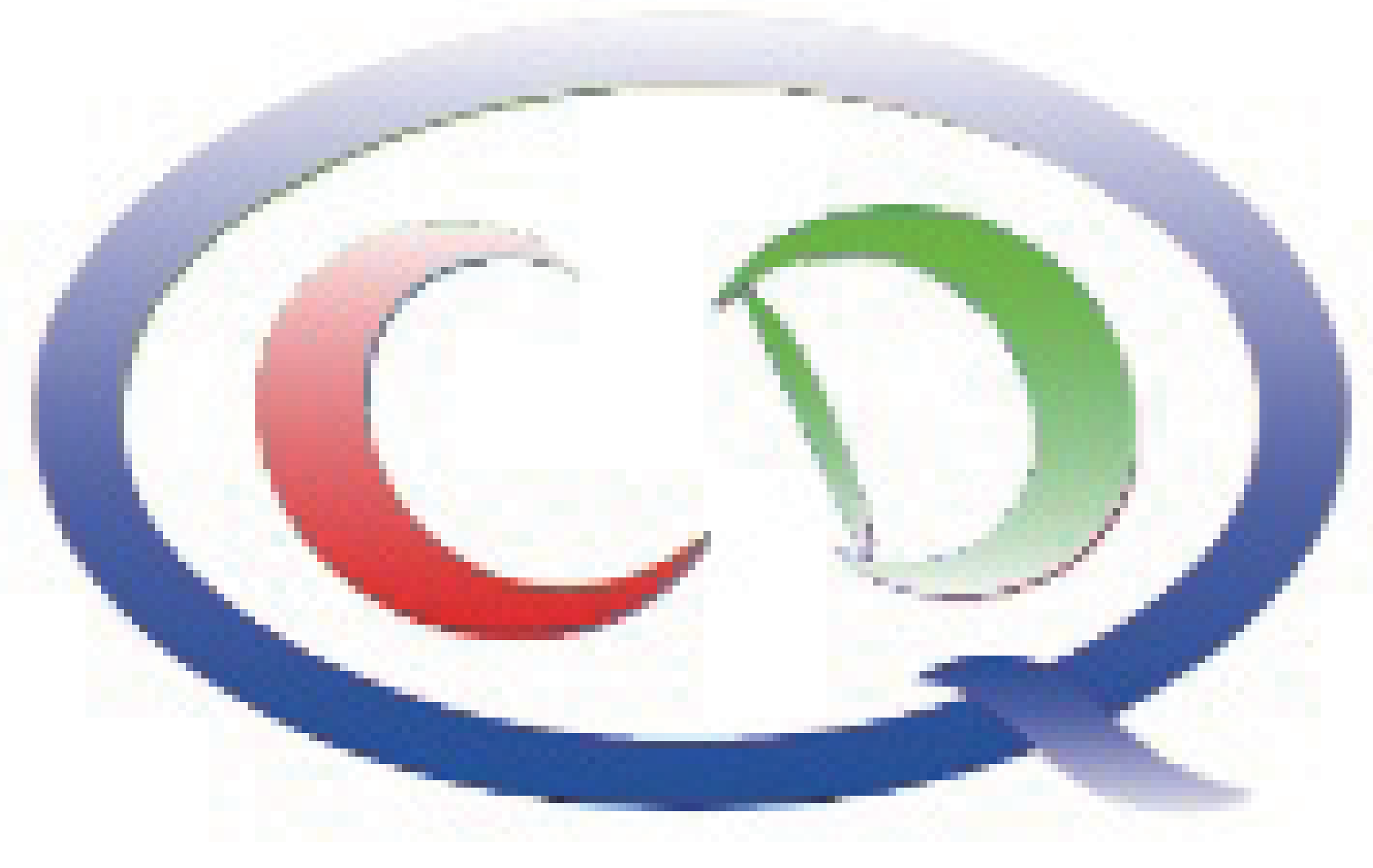 Feed-down phenomenon of Pc states
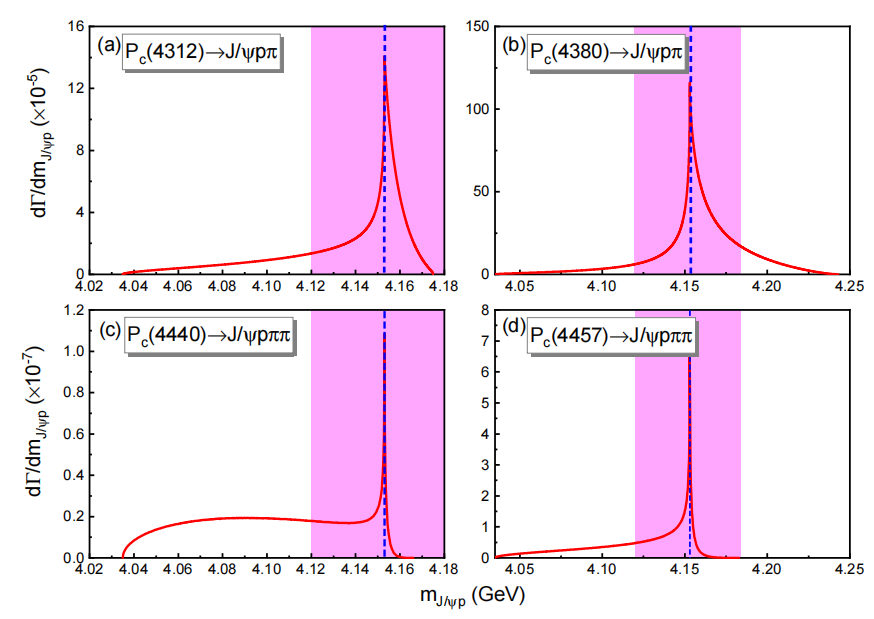 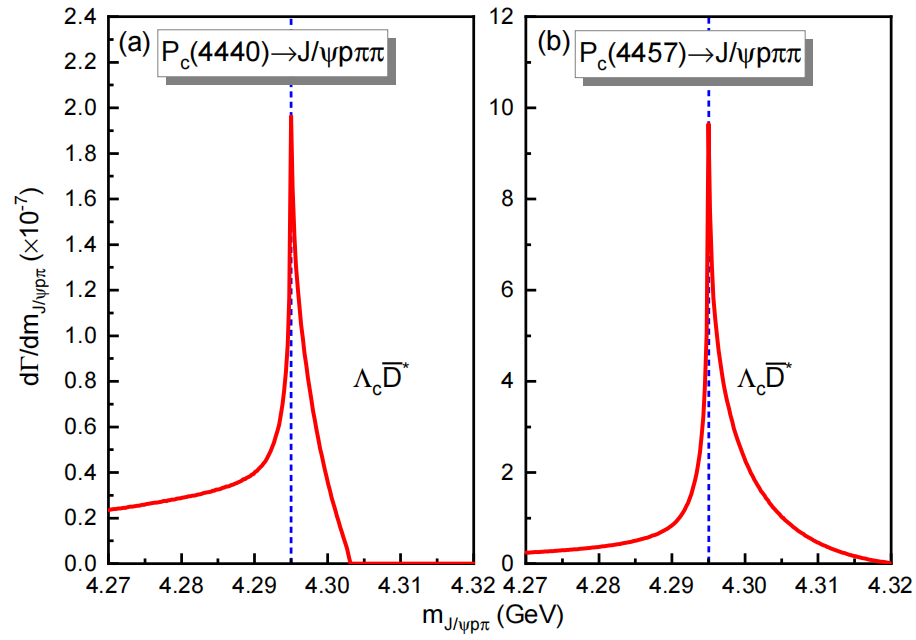 The feature can be tested by experiments.
7
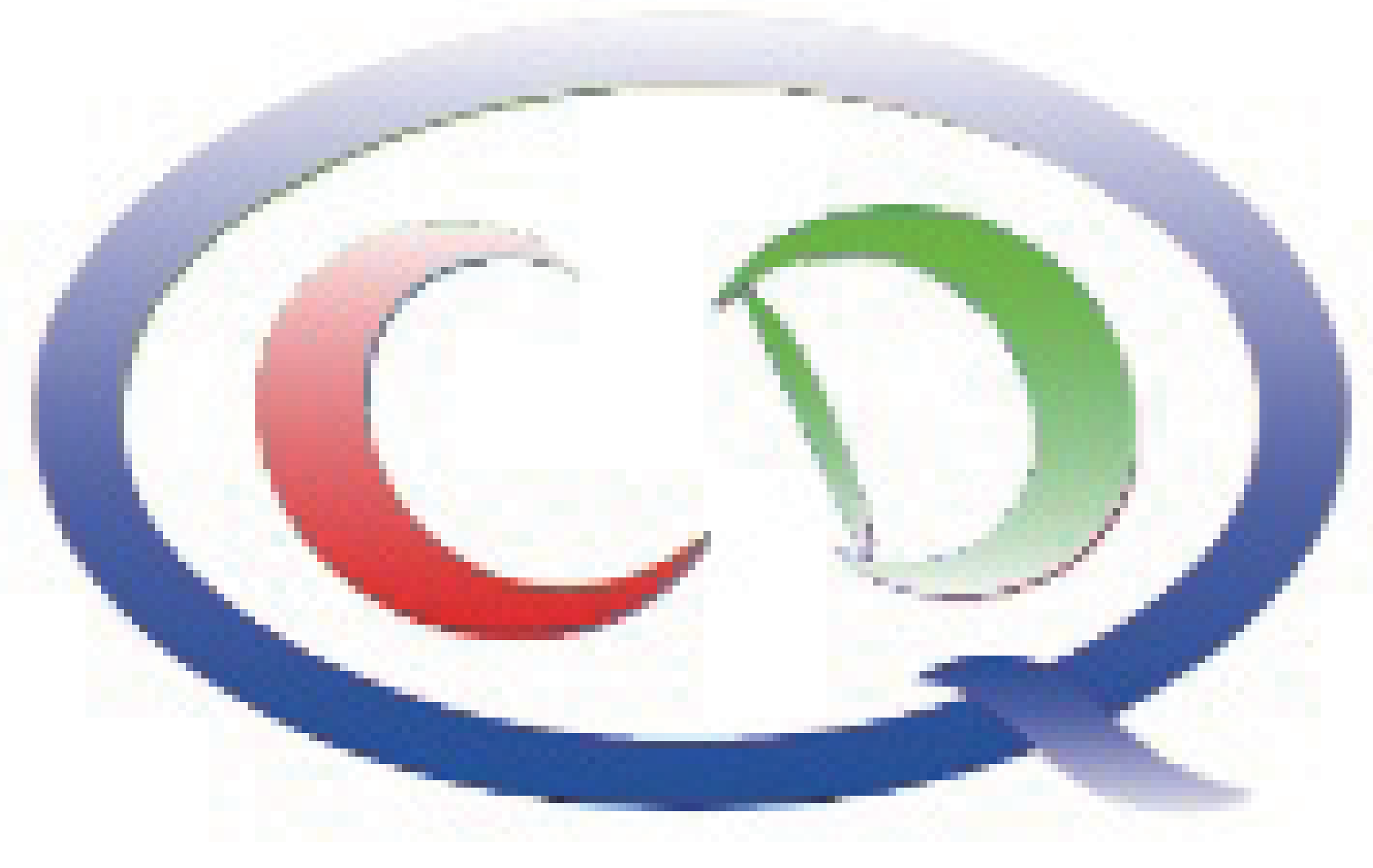 Feed-down phenomenon of Pc states
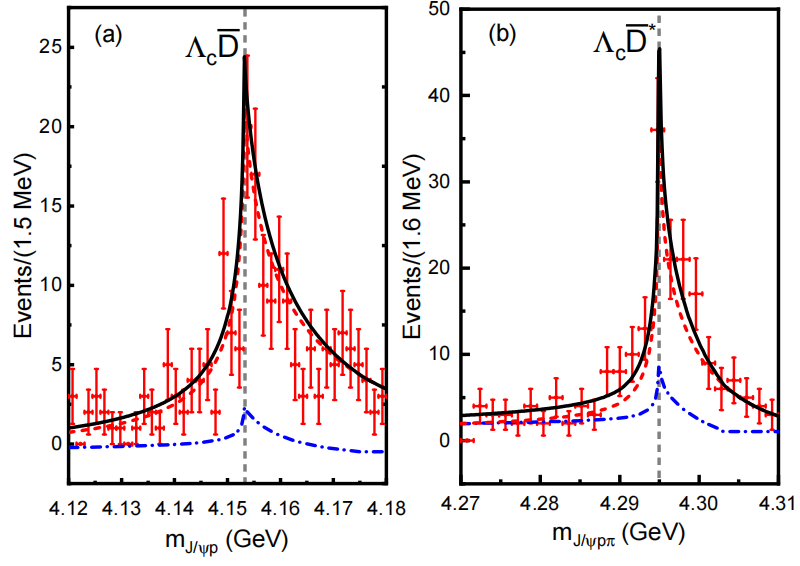 8
How to search for the feed-down peak
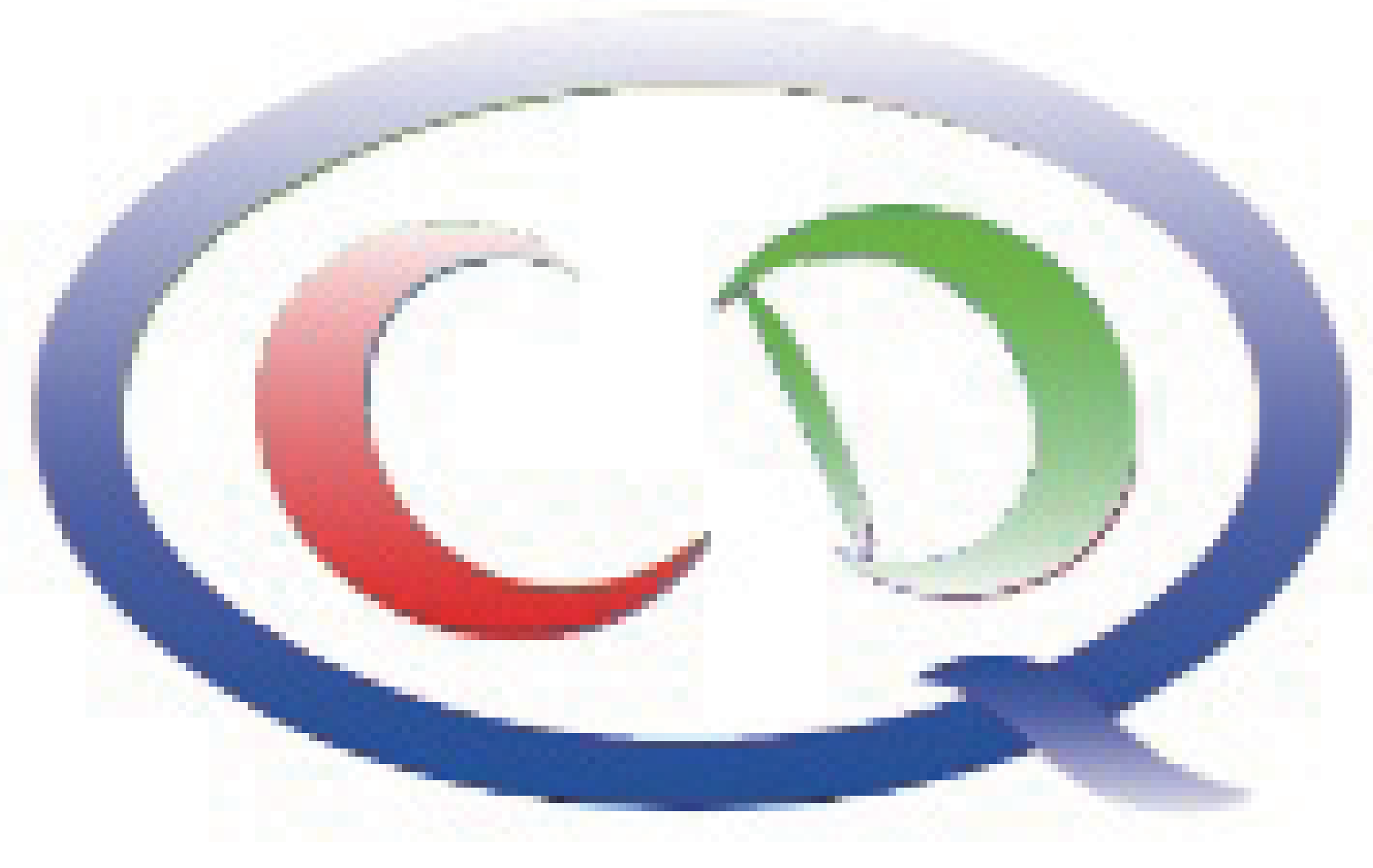 p
p
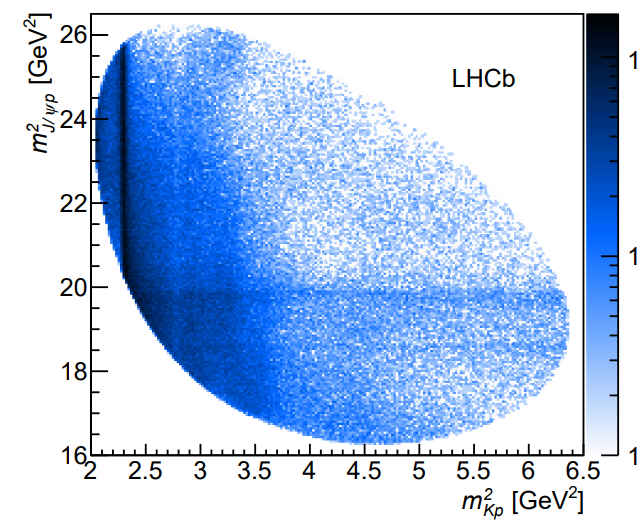 Pc
9
How to search for the feed-down peak
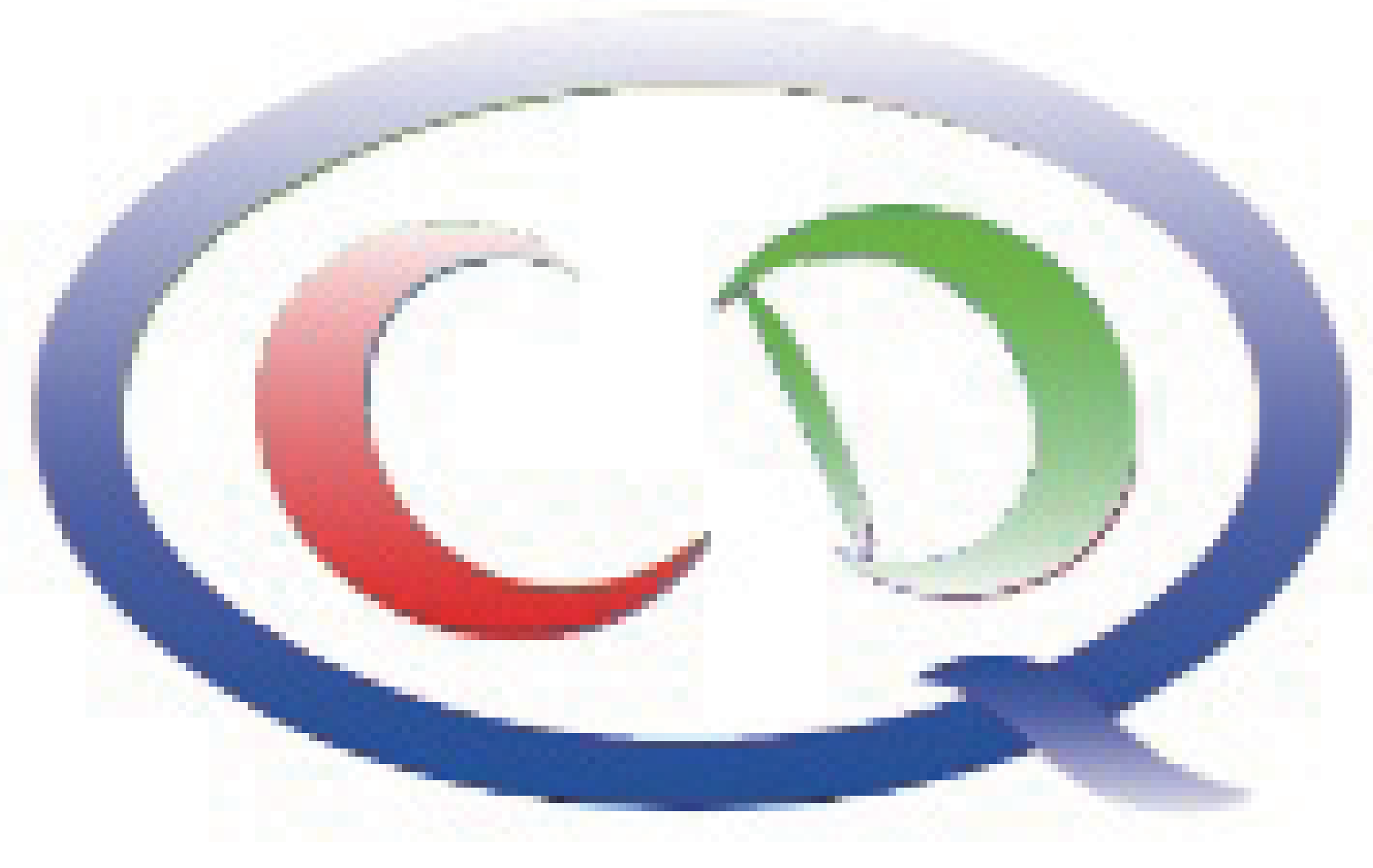 Considering the present data
LHCb Phys.Rev.Lett. 122 (2019) 22, 222001.
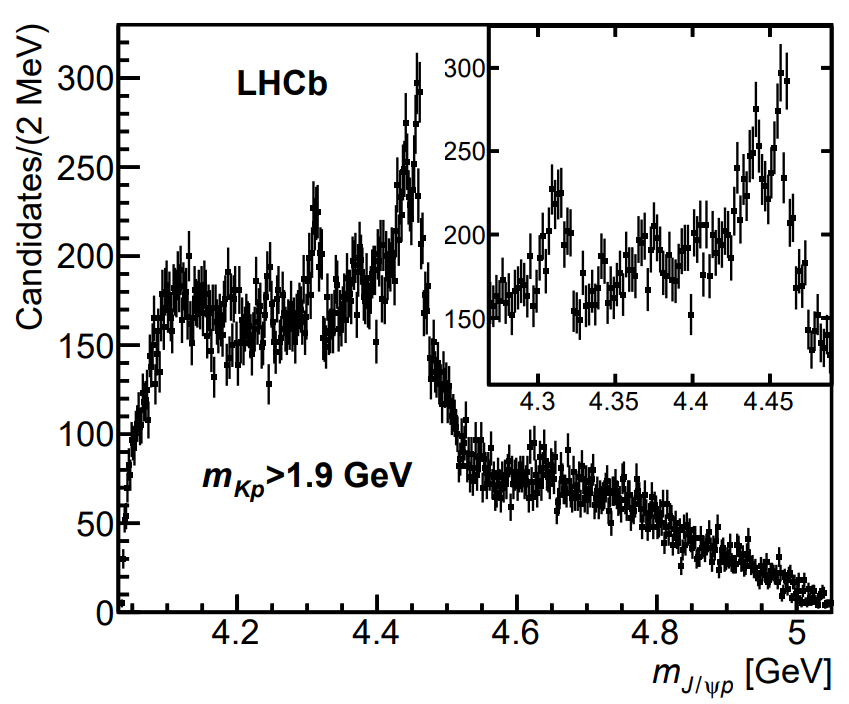 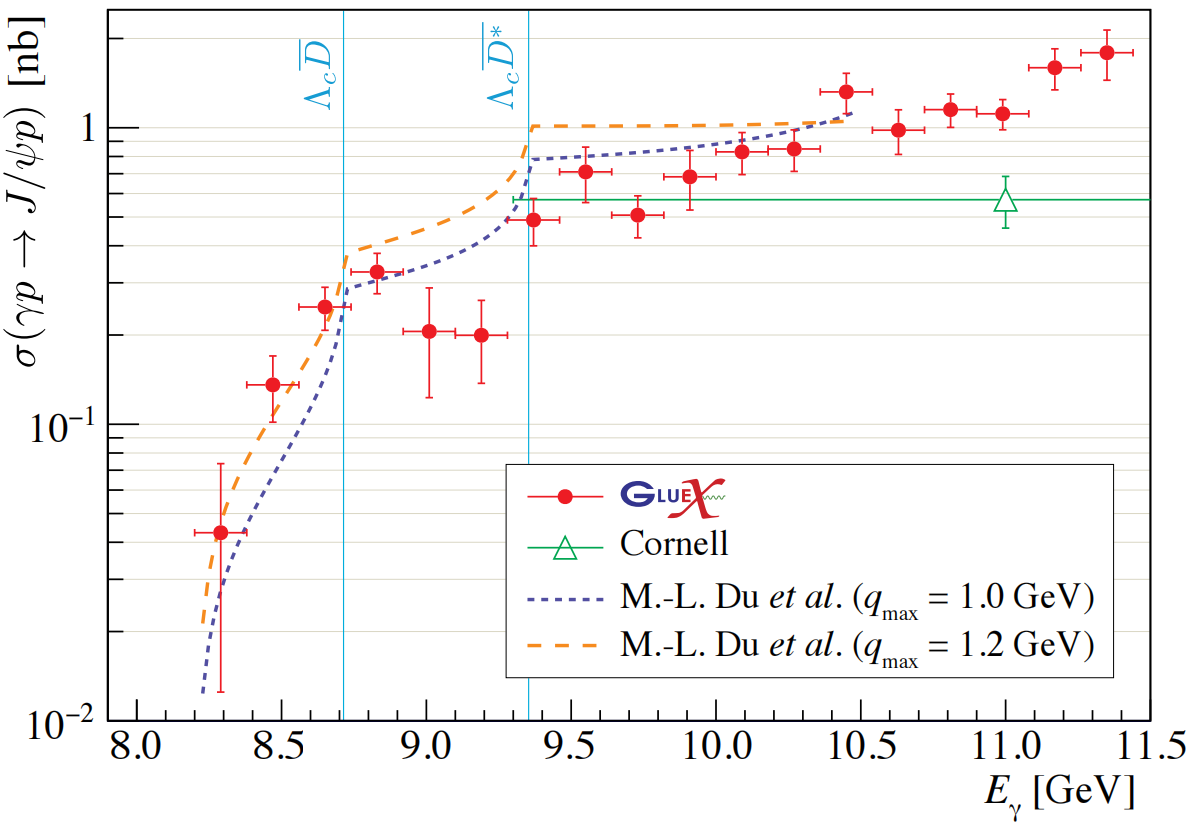 10
Summary
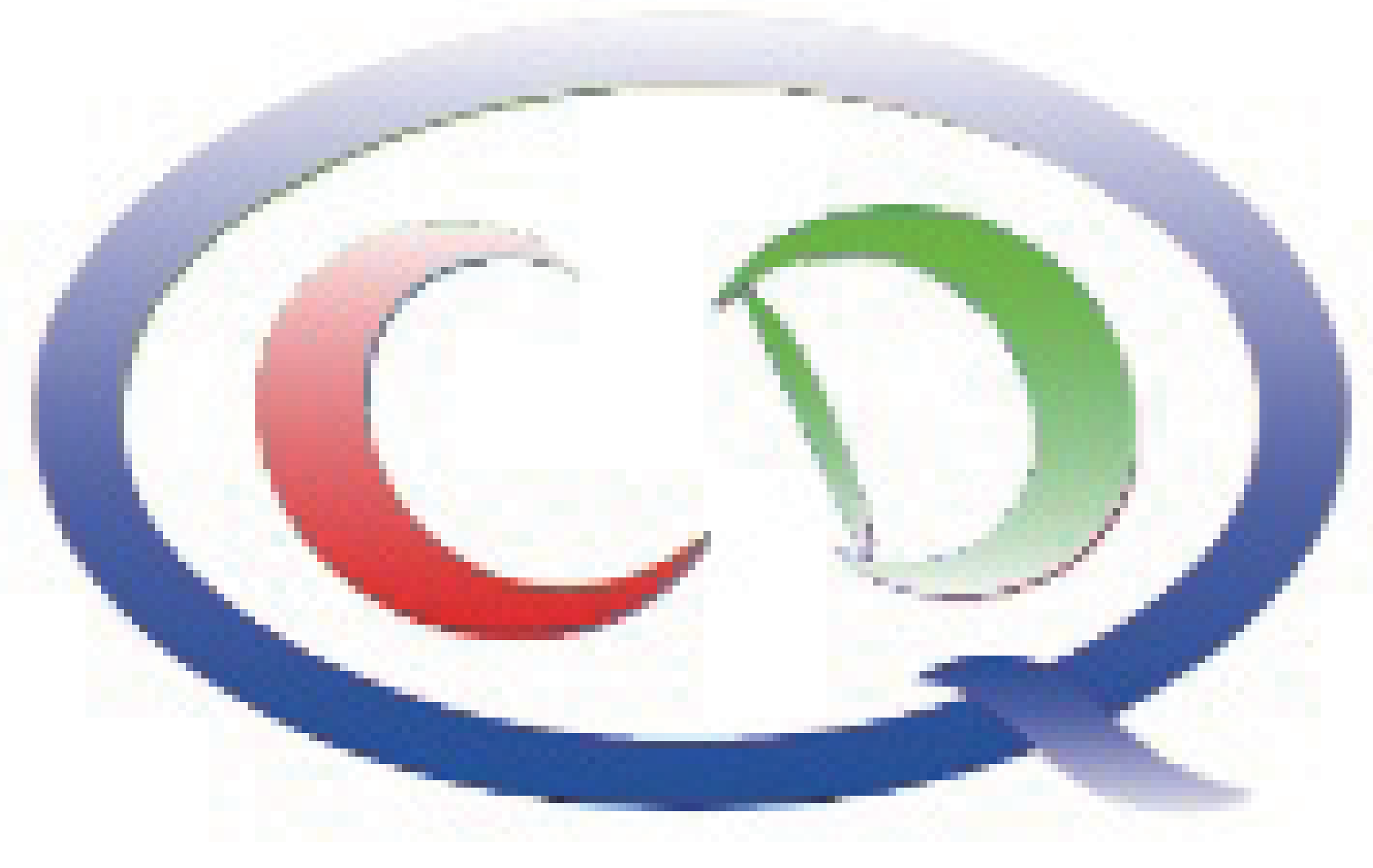 11
Thank You for your attention
谢谢
12